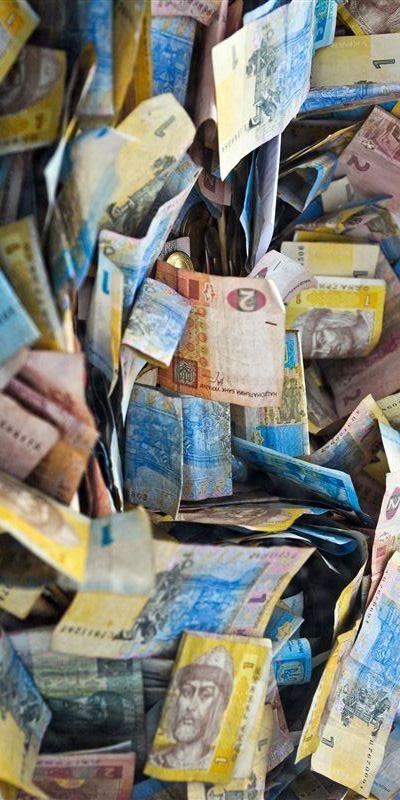 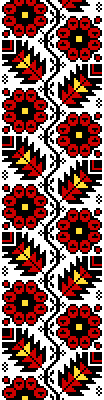 Номінація «Технік-Юніор»
Модернізація освітлення у власній оселі
Роботу виконала:
Сотник Анастасія
Олександрівна,
учениця  9-Б  класу
Нетішинської
загальноосвітньої 
школи І-ІІІ ступенів №2
Науковий керівник:
Васільчук Валентина Григорівна,
учитель географії
Нетішинської ЗОШ
І-ІІІ ступенів №2, 
учитель вищої категорії,
учитель-методист
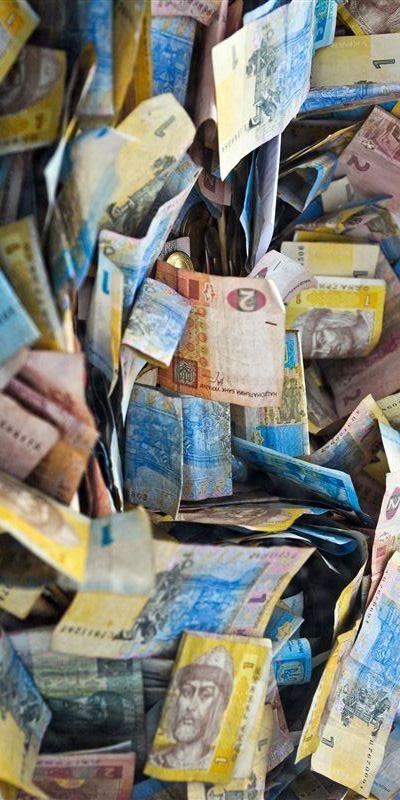 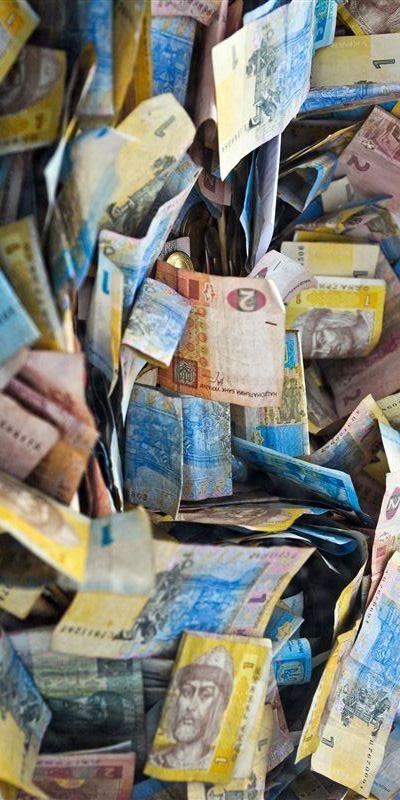 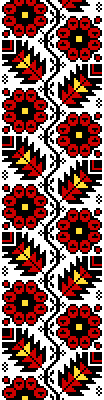 Мета:
	Метою роботи є дослідження проблеми щодо ефективного використання й збереження електроенергії та зменшення коштів сімейного бюджету на утримання двокімнатної квартири міської багатоповерхівки.
                  Завдання дослідження:

визначити теоретичні та методичні  основи енергозбереження;  
дослідити розвиток техніки і нових технологій в галузі енергозбереження;
провести просвітницьку роботу щодо енергозбереження на прикладі двокімнатної квартири Нетішинської багатоповерхівки; 
розробити рекомендації з енергозбереження у вигляді буклету.
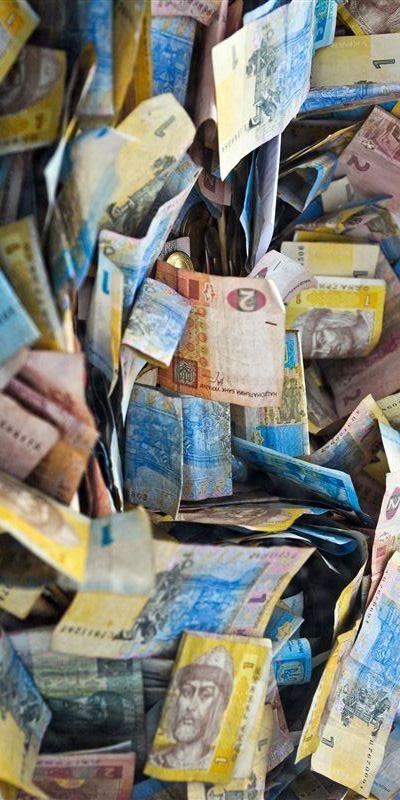 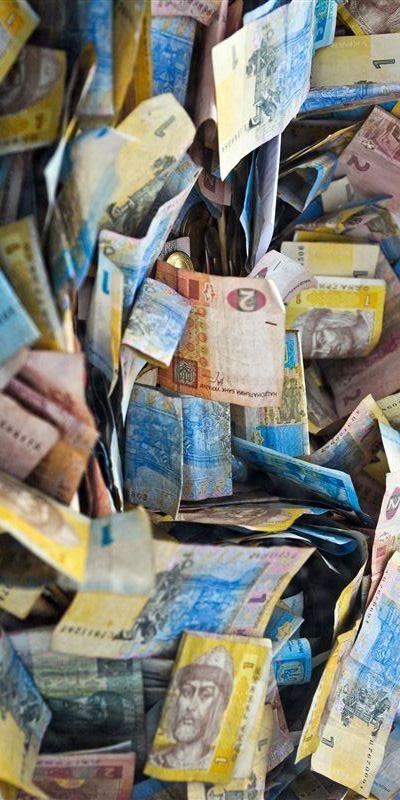 Результати експертизи світлодіодних ламп
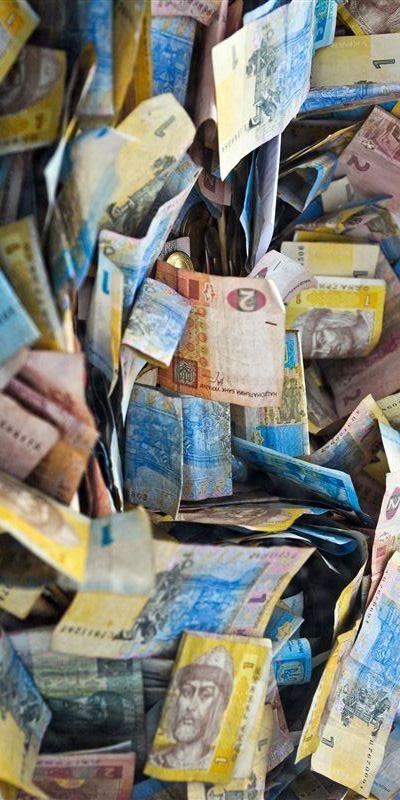 Результати експертизи світлодіодних ламп
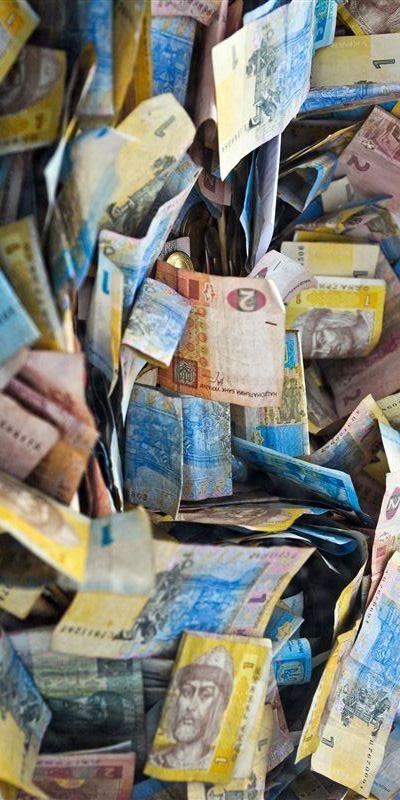 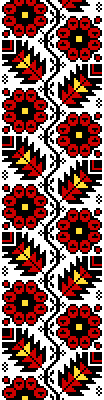 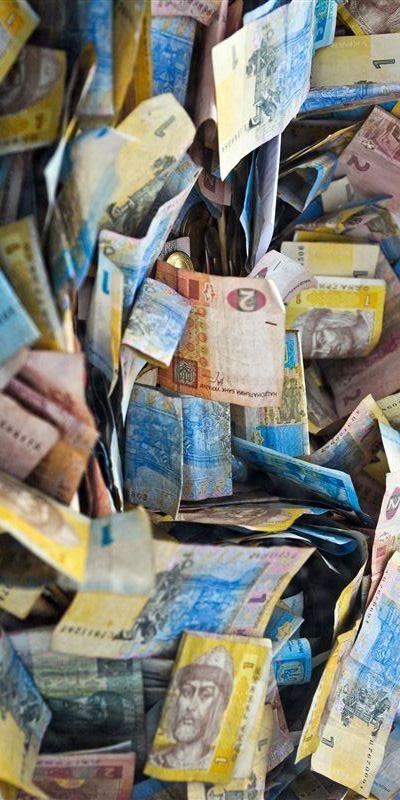 Лампи світлодіодні ТМ «FERON», виробництво Китай. Підготовка експерименту.
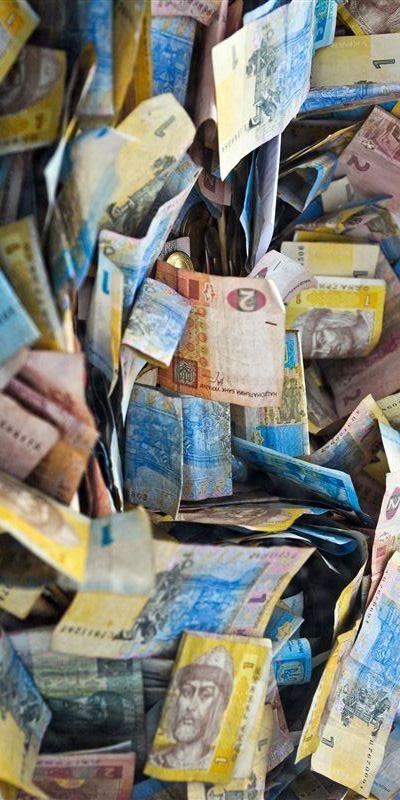 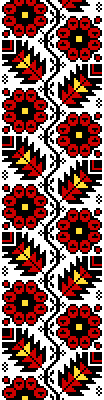 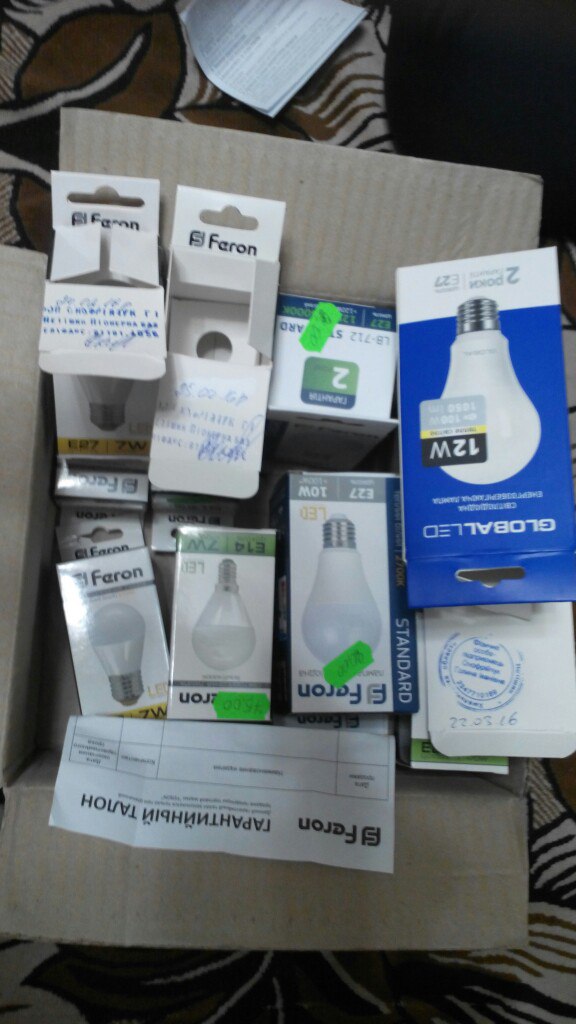 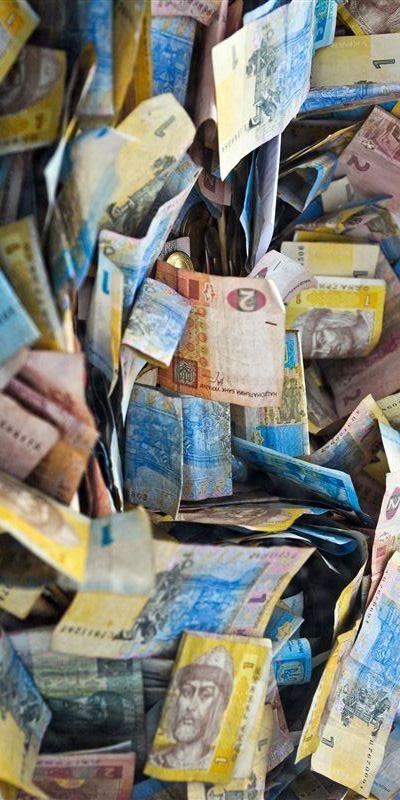 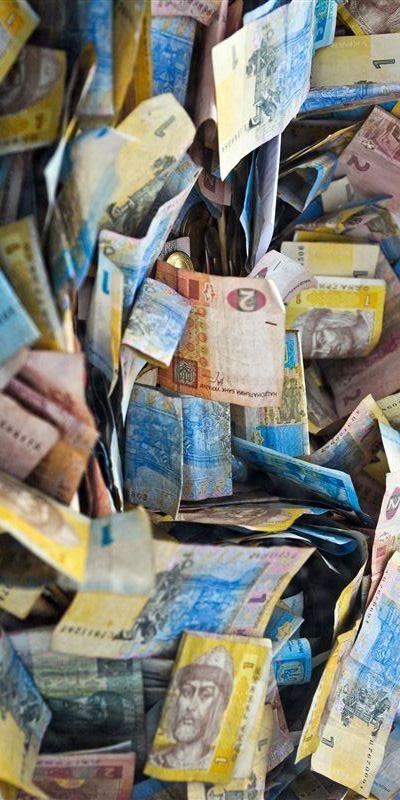 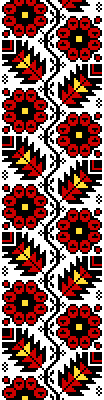 Світлодіодна лампа
40-ватна лампа розжарення
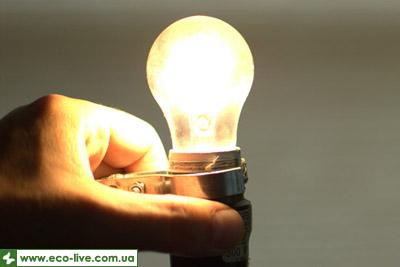 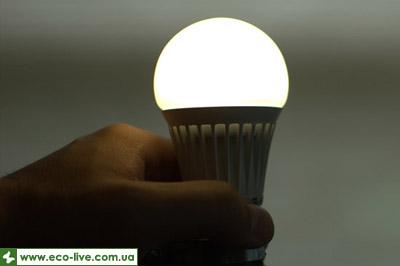 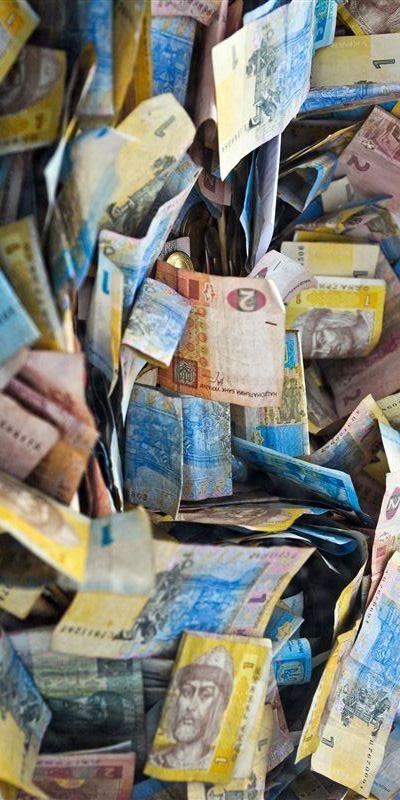 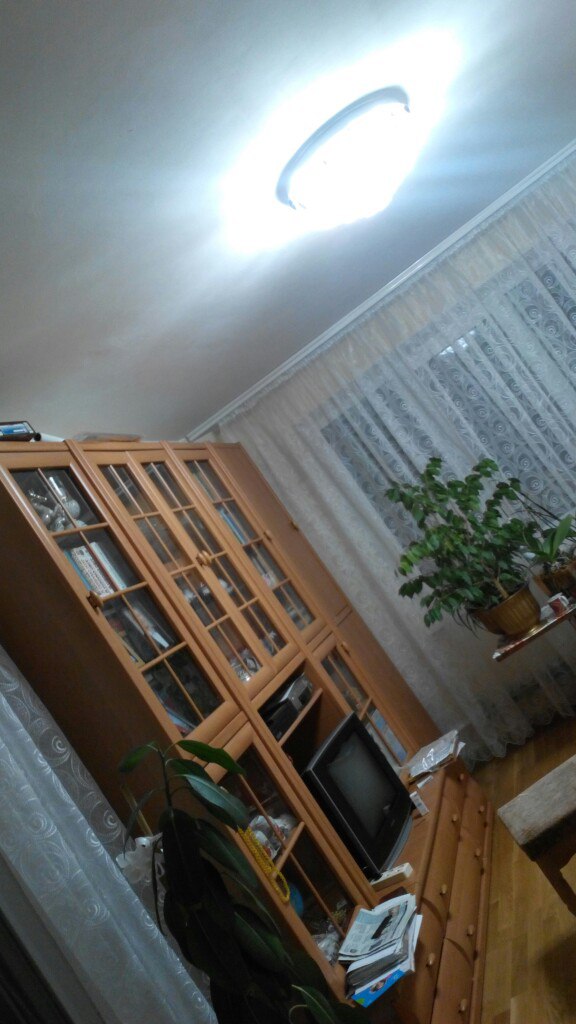 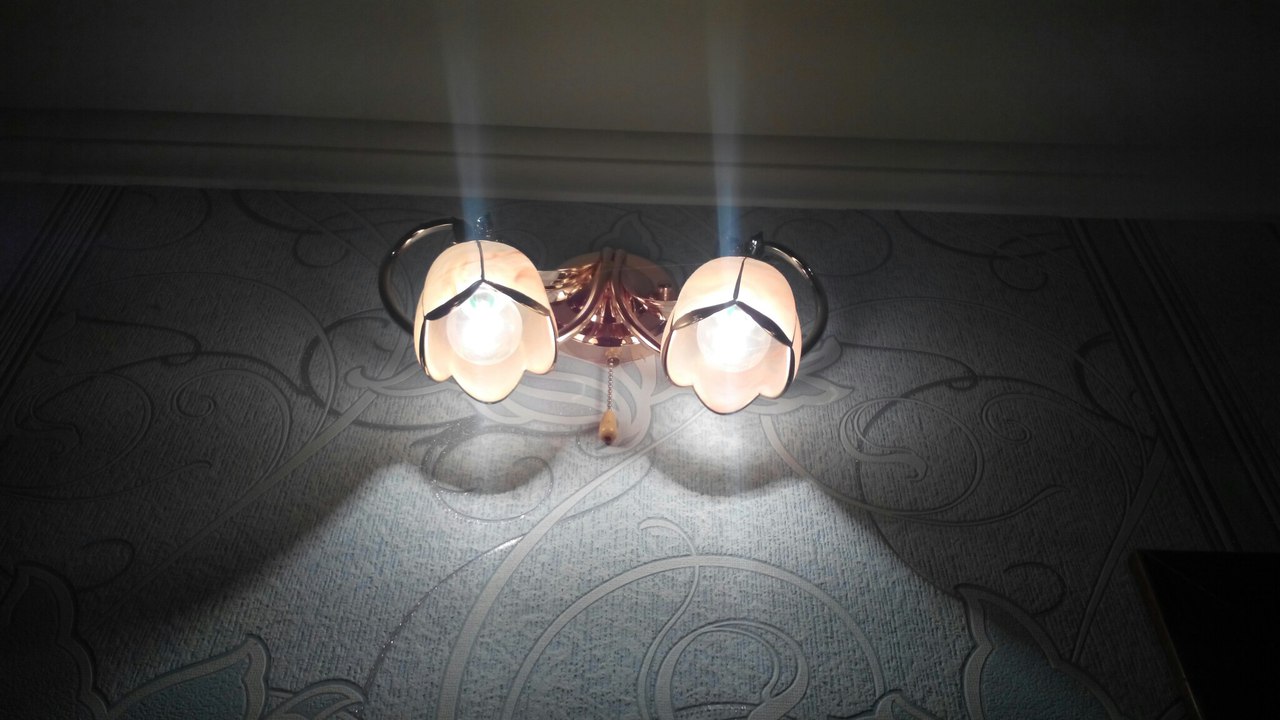 Буклет з енергозбереження
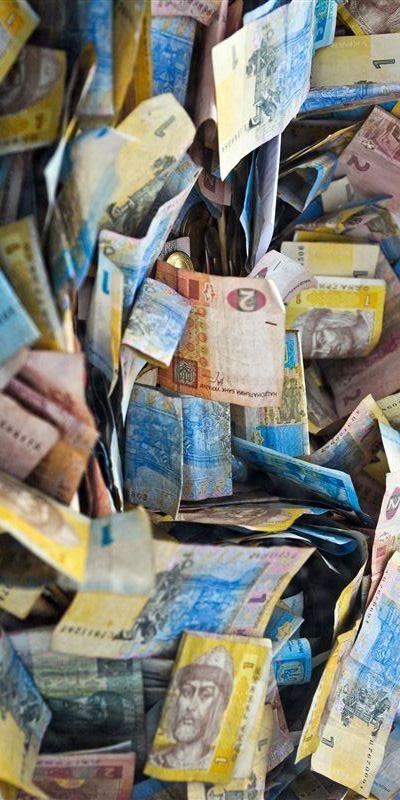 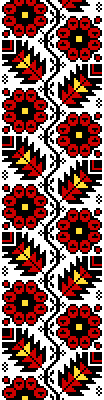 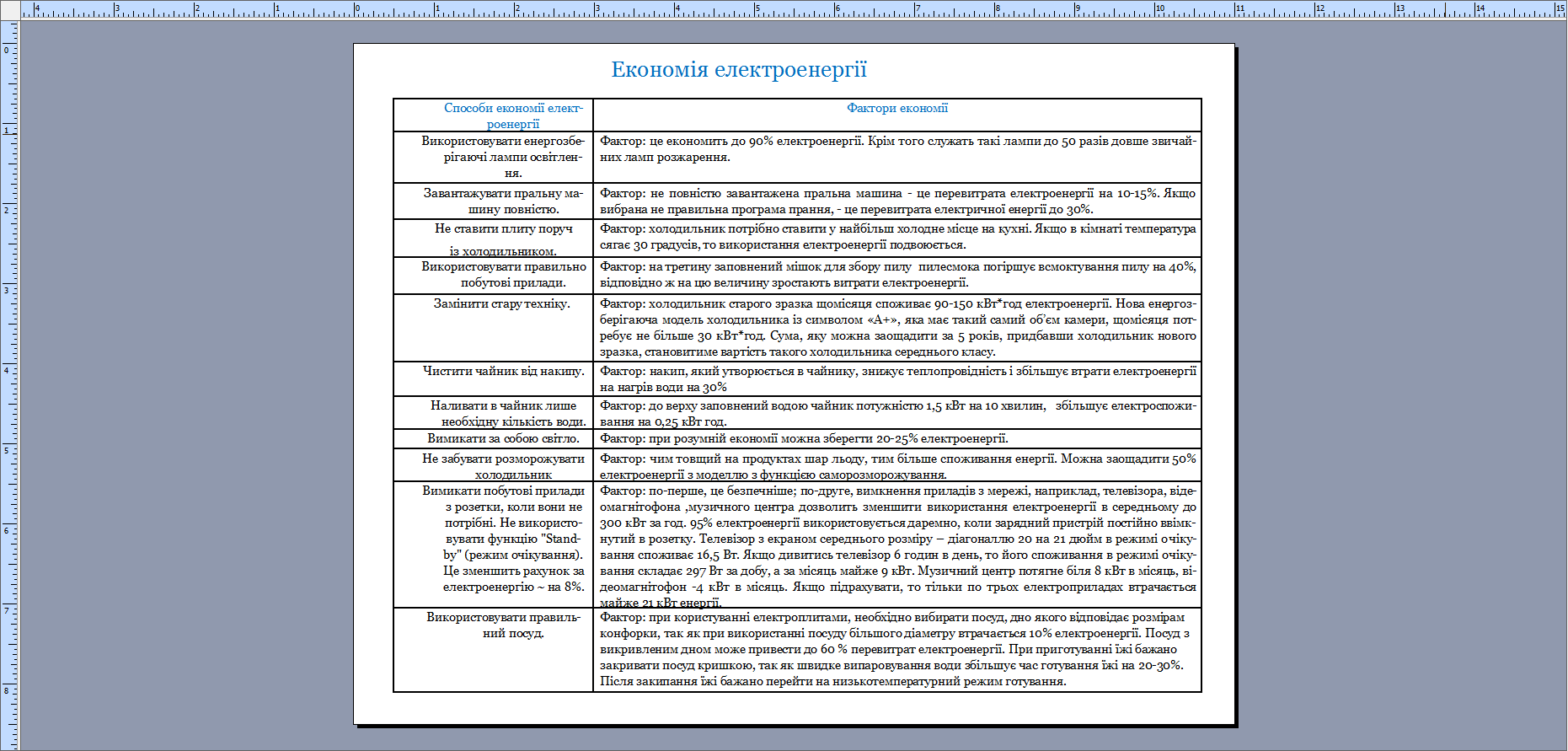 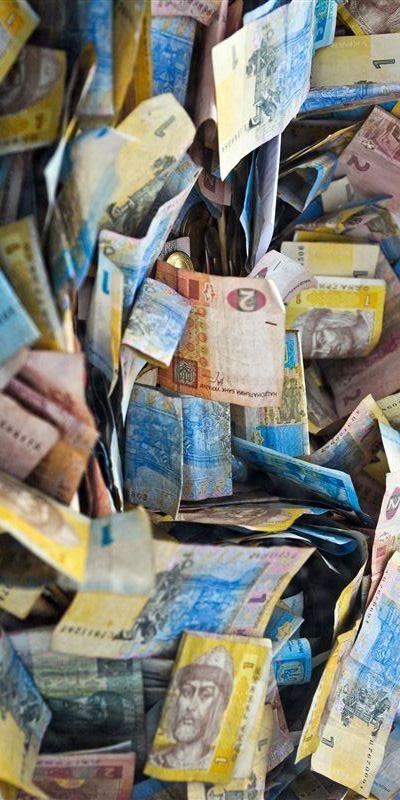 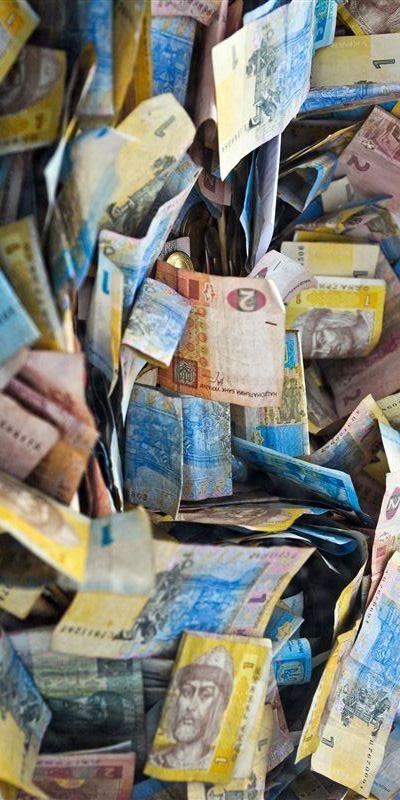 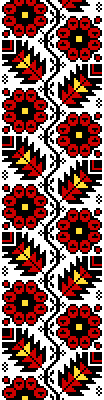 Споживання електроенергії домогосподарством за 2015-2021 роки
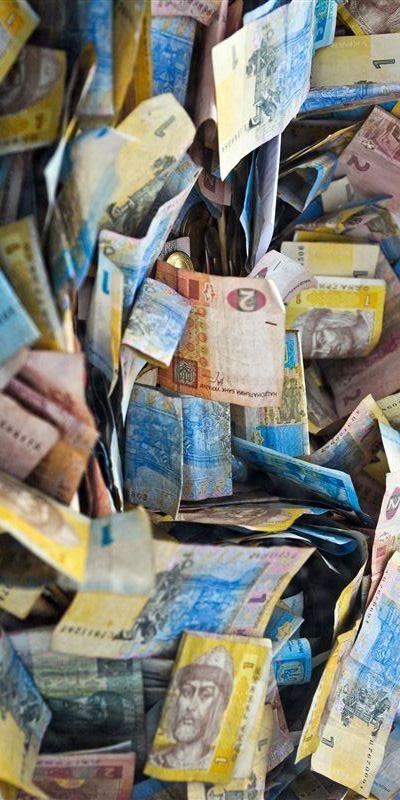 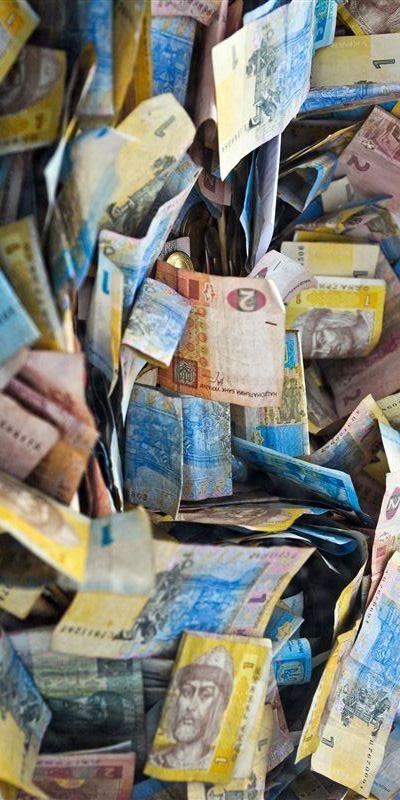 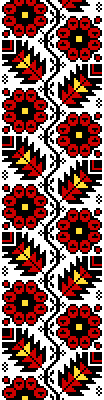 Технологічна революція в квартирі
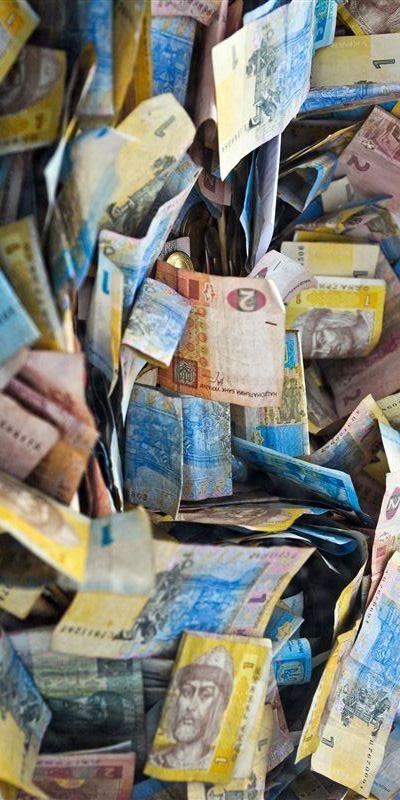 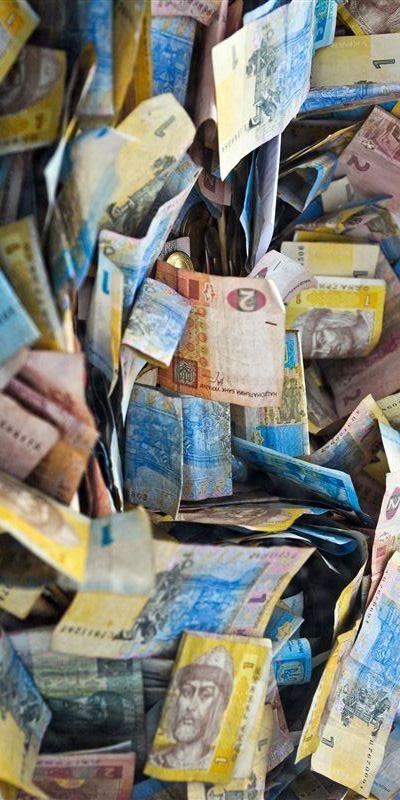 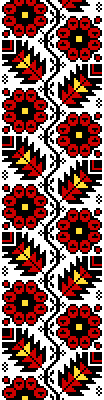 Грошовий еквівалент
 Вартість ламп світлодіодних:
  19 шт. × 75грн.= 1425грн.
 Термін окупності: 24 місяці.
  На сьогоднішній день:
   19шт. × 35грн. = 665 грн.
    665грн. ÷ 89,04грн. = 7 місяців
 Прибуток майбутніх періодів складатиме 89,04 грн./місяць 
89,04грн. × 12 місяців = 1068,48 грн./рік
За 03-12.2017р.:  89,04грн. × 10 місяців = 890,04 грн./рік
За 2018-2020рр.: 1068,48 × 3  = 3205,44 грн.
 З 01.2021р.: Тариф за електроенергію для населення складає 168 коп/ 1 кВт⋅год
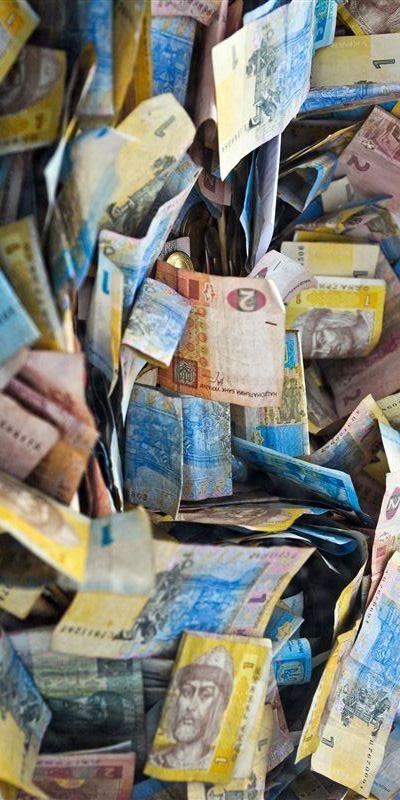 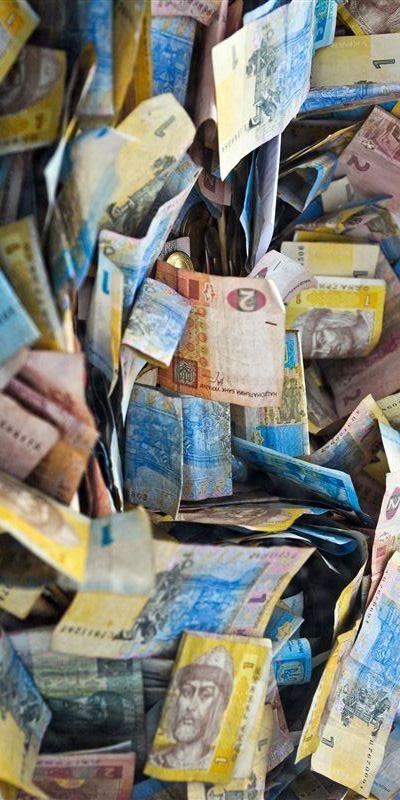 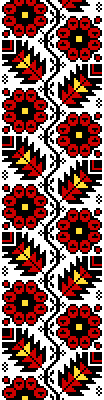 Економія вугілля, нафти, газу  домогосподарством (ціни 2021 року)
Для нафти і вугілля:
            Маса палива = енергія/питома теплота згоряння
Для природного газу:
           Об’єм палива = енергія/питома теплота згоряння
Вугілля:
           53кВт ÷ 8,1кВт×год./кг = 6,5 кг
В межах країни:
250 000 × 6,5  = 1625 (тонн)
1625 тонн × 111 дол/тонну =180 375 дол. Або 5 014 425 грн 
Нафта:
          53кВт ÷ 12,8кВт×год./кг = 4,14 кг
В межах країни:
250 000 × 4,14 = 1 035 тонн
56 дол. × 1 035 тонн  =  57 960 дол.  Або 1 611 288 грн
Природний газ:
           53кВт ÷ 11,4кВт×год./м3 = 4,65 м3 
В межах країни:
250 000 × 4, 65 м3 = 1 162 500 м3
Якщо 1 м3 коштує 7 грн, то економія складе 8 137 500 грн
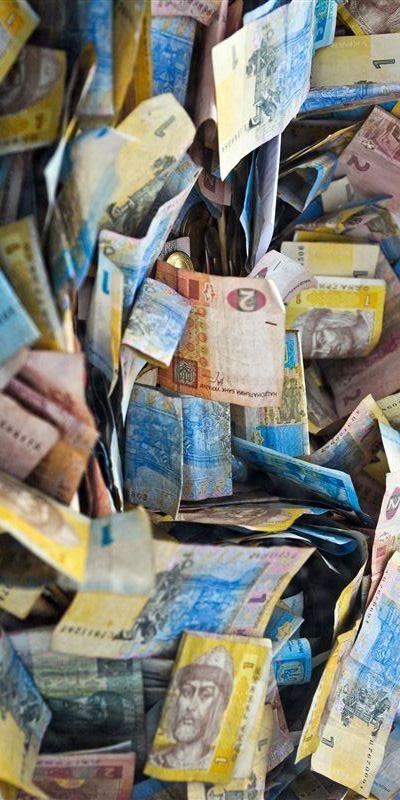 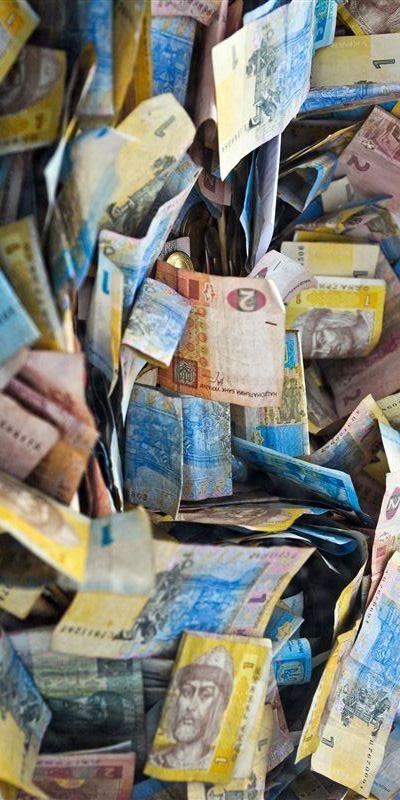 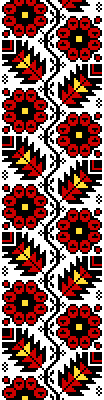 Захист навколишнього середовища
Вугілля:
Об’єм вуглекислого газу = 6кг × 1,7 м3/кг = 10,2 м3
Нафта:
Об’єм вуглекислого газу = 4,14кг × 1,5 м3/кг =21,24 м3
Природний газ:
Об’єм вуглекислого газу = 4,65кг × 1,21,5 м3/кг = 5,58 м3
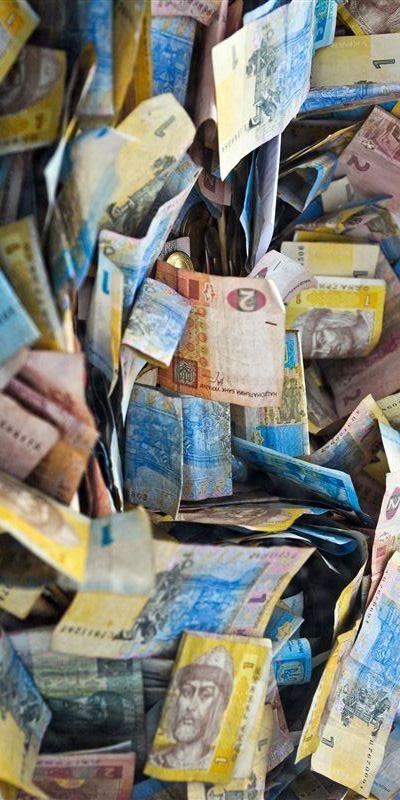 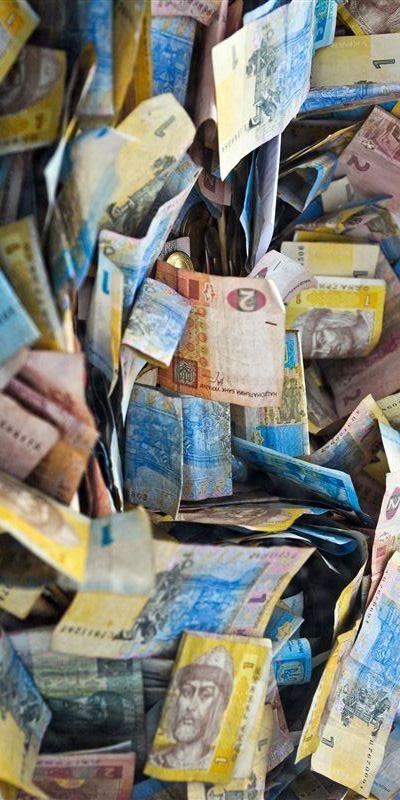 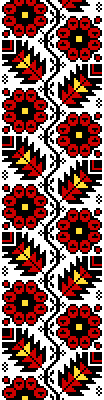 Результати проєкту
упровадження розробленої програми зменшить витрати коштів домогосподарства на утримання квартири;
окупність проекту на сьогодні передбачається протягом 7 місяців; 
держава матиме вигоду  в збереженні енергоносіїв,  а навколишнє середовище – в обмеженні викидів вуглекислого газу;
використовуючи дані дослідження,  25 сімей за місяць перейшли на світлодіодне освітлення.
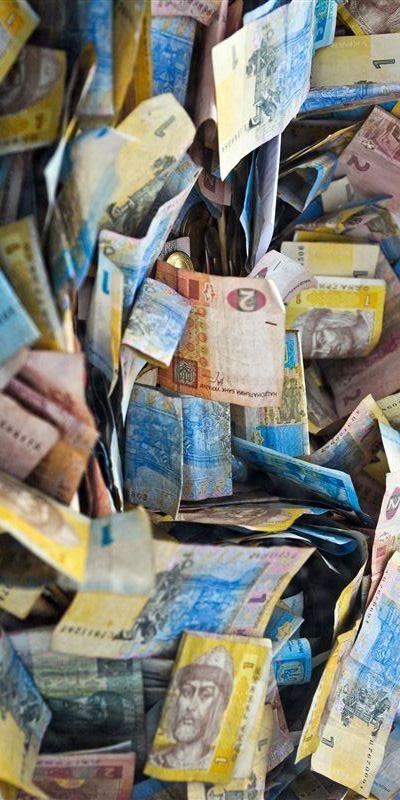 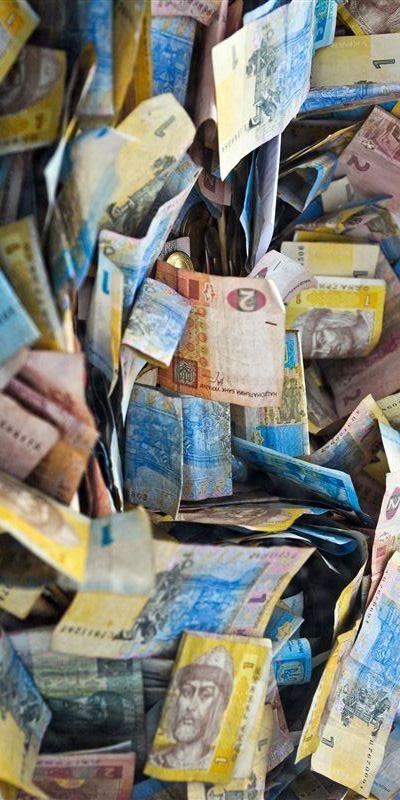 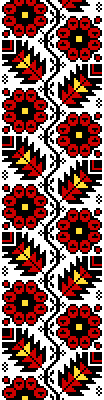 Висновки
програма економії електроенергії є актуальною у зв`язку зі зменшенням лімітів на енергоносії  для домогосподарств, їх подорожчанням на фоні інфляційних очікувань; 
це дослідження з  упровадження інноваційних технологій може стати стартовим для написання нових проектів щодо енергозбереження;
економити електроенергію вигідно і необхідно.
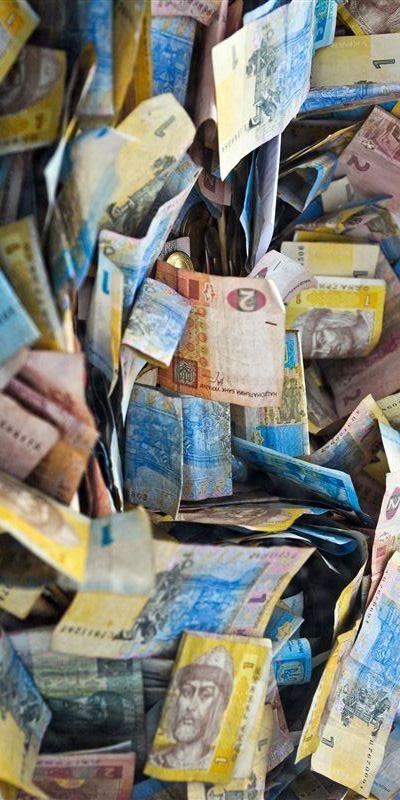 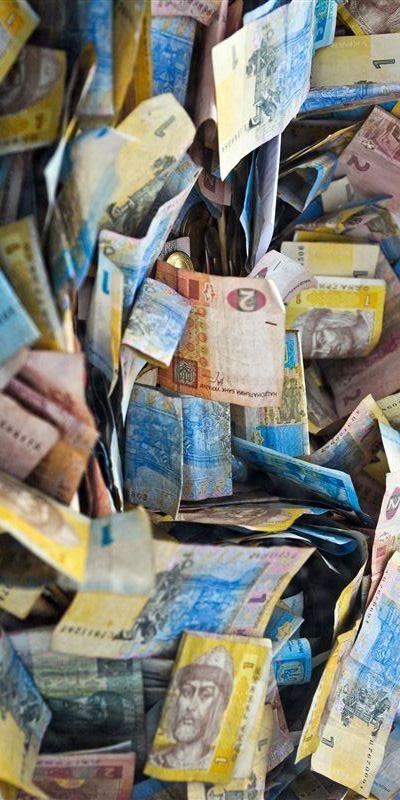 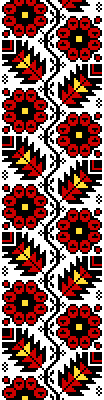 СПИСОК ВИКОРИСТАНИХ ДЖЕРЕЛ
Закон України «Про енергозбереження»: від 24.11.2003 р./Верховна Рада України.- Офіц. вид.-К.:Парлам. вид-во,1994.- 284 с.
Концепція сталого розвитку.
Коваль А. Світить, але не «гріє»… // Нетішинський вісник, №21 (1835) – 26 травня 2017.
http://www.eco-live.com.ua/content/blogs/svitlodiodni-lampi-domashniy-eksperiment
http://moyaosvita.com.ua/vidpovidi/svitlodiodni-lampi-korist-chi-shkoda/
https://index.minfin.com.ua/tariff/gas/
https://lb.ua/economics/2021/01/12/475063_tsini_naftu_dosyagli_11misyachnogo.html
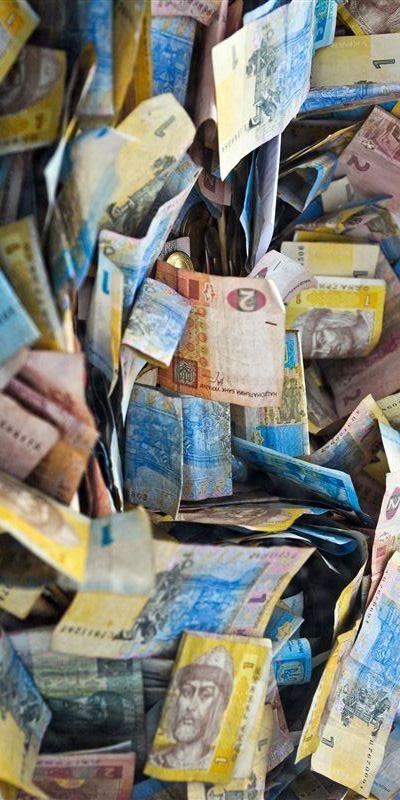